Реализация наставнической деятельности через систему работы РМО
ГБУ ДО ЦППМСП  Московского района СПб 
Председатель РМО учителей-логопедов ГБОУ 
Владимирская Татьяна Евгеньевна
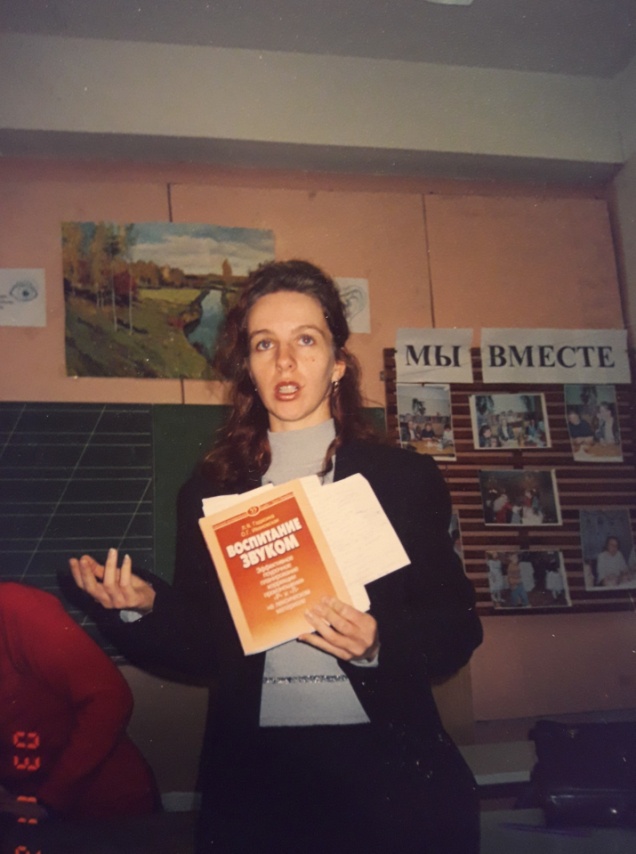 Владимирская Татьяна Евгеньевна,  
учитель-логопед ГБУ ДО ЦППМСП, 
Председатель РМО учителей-логопедов ГБОУ Московского района с 2017 г 
С 1996 г – учитель-логопед шк № 663 Московского района; с 2000 г –  председатель ШМО учителей-логопедов ГБОУ шк № 663
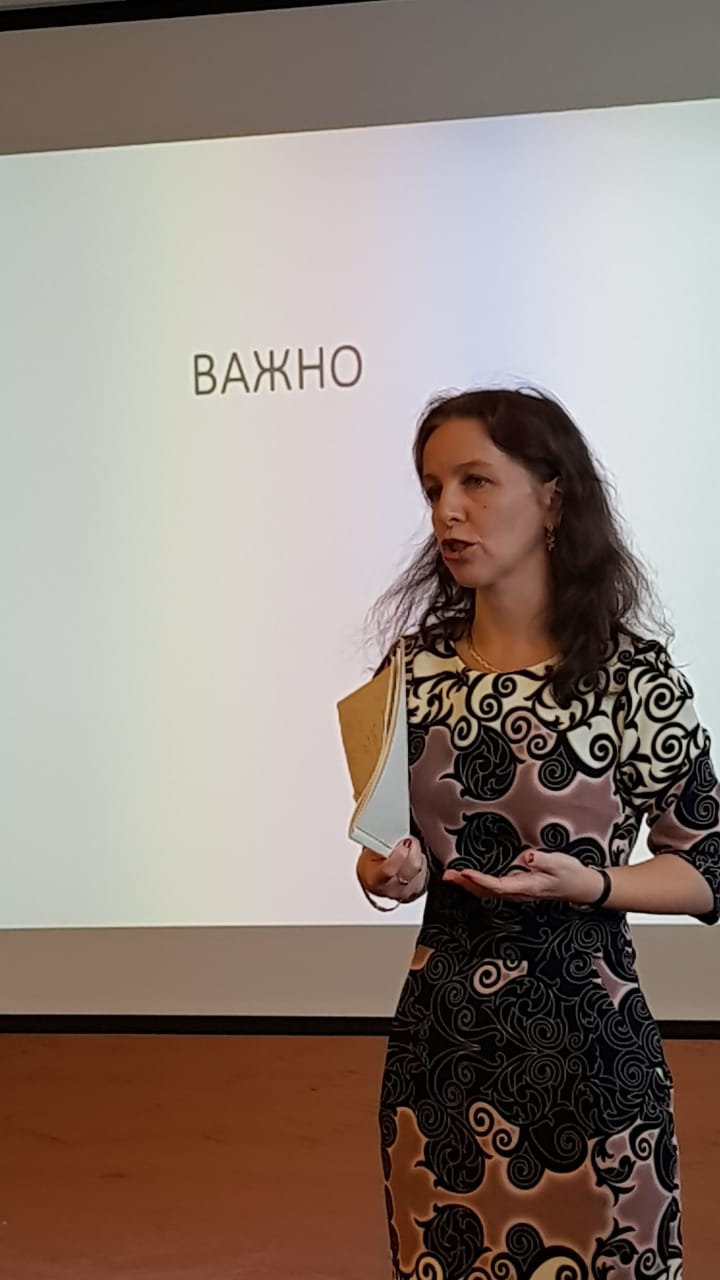 с 2017 г
2003
2022
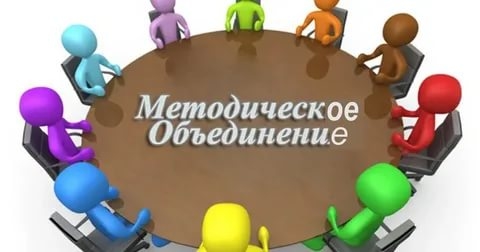 Методическое объединение
«Районное Методическое объединение учителей-логопедов и учителей- дефектологов - это профессиональное сообщество специалистов образовательных учреждений района, объединенное общими ………, направленными на …….»
Общественная организация
Методическое объединение — традиционно существующее и наиболее распространенное объединение педагогов одного или нескольких близких профилей деятельности
Методические объединения предметников нужны, прежде всего, чтобы учителя имели возможность профессионально общаться, обмениваться передовым педагогическим опытом
Деятельность РМО в Московском районе
7 РМО - ГБУ ДО ЦППМСП
РМО учителей-логопедов ГБОУ
РМО учителей-логопедов ГБДОУ
РМО педагогов-психологов ОО
РМО руководителей школьных служб здоровья
РМО социальных педагогов ОО
РМО служб медиации
РМО ответственных за профориентационную работу 

        Связь с ГУМО. Взаимодействие. Использование рекомендаций.
Наставничество
Основа наставничества – передача опыта, накопленных практических знаний; это система «учитель-ученик». Синонимами понятия «наставник» могут являться «помощник», «куратор», «сопровождающий», «УЧИТЕЛЬ». В словаре Ожегова наставник – это «учитель и воспитатель, руководитель»; курировать – «осуществлять наблюдение и помощь».
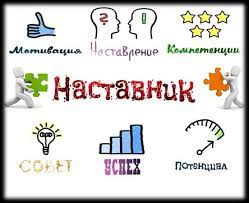 Наставничество в МО
Ключевые понятия: обмен опытом, распространение опыта, взаимодействие, помощь, профессиональный рост, развитие, молодой специалист, опытный работник
Гибкость системы наставничества
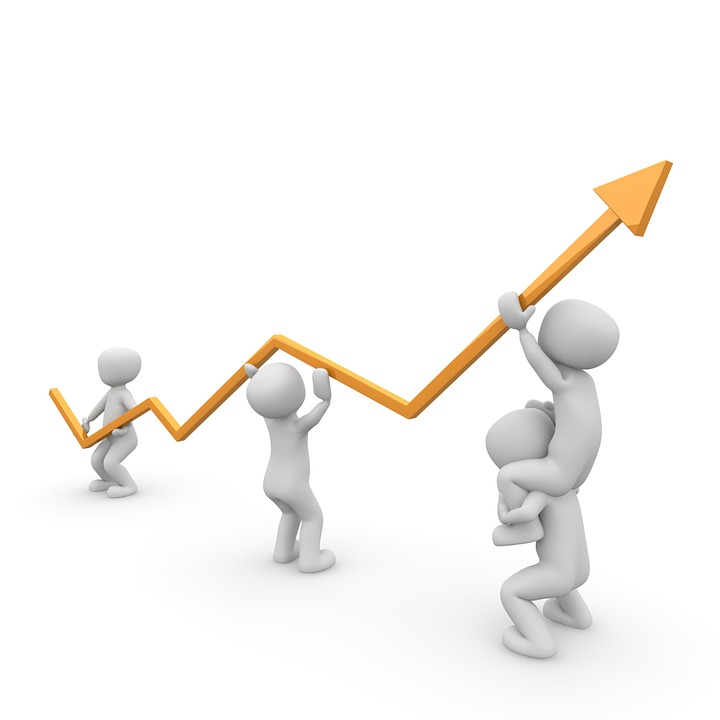 Председатель РМО – наставник членов МО
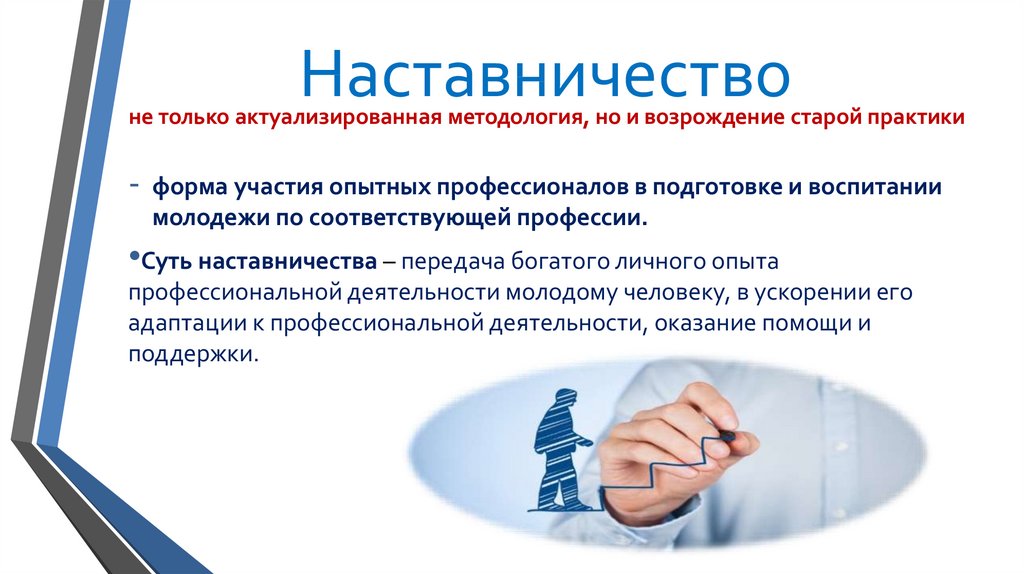 Важно!
Связь специалистов в профессиональных сообществах должна быть непрерывной; система «учитель-ученик» должна быть «учитель-ученик-учитель», где «ученик» со временем становится учителем-наставником для другого
Необходима передача не только специальных знаний, накопленного профессионального опыта, но и традиций, истоков профессии, исторических фактов от наставника к ученику; это и определяет силу профессиональных сообществ, значимость МО, смысл наставничества
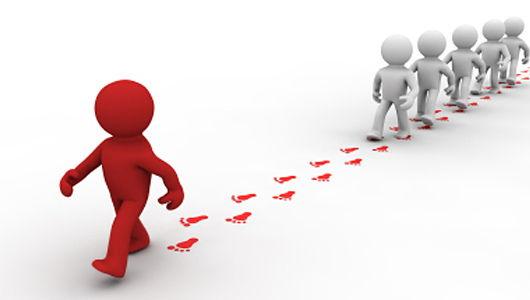 Преемственность в наставничестве
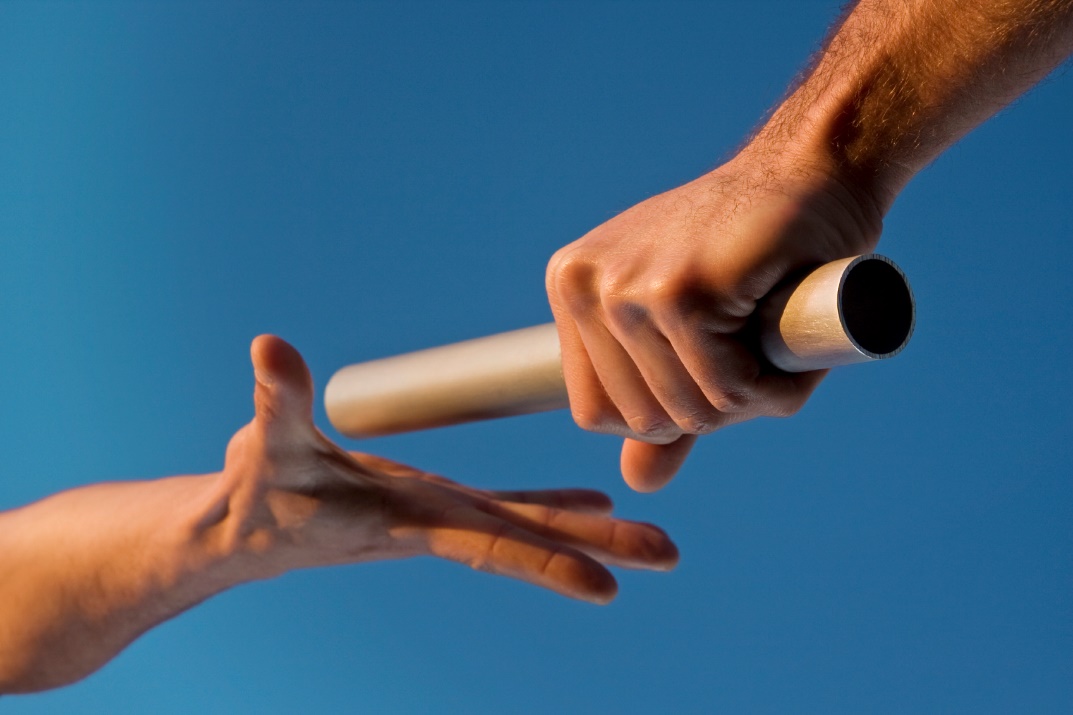 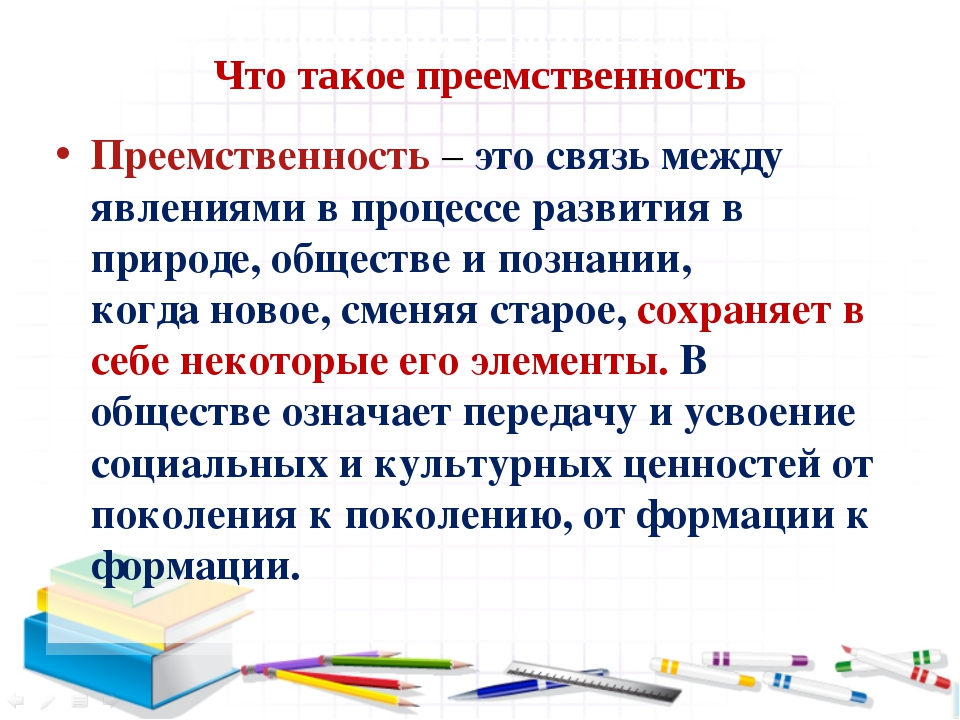 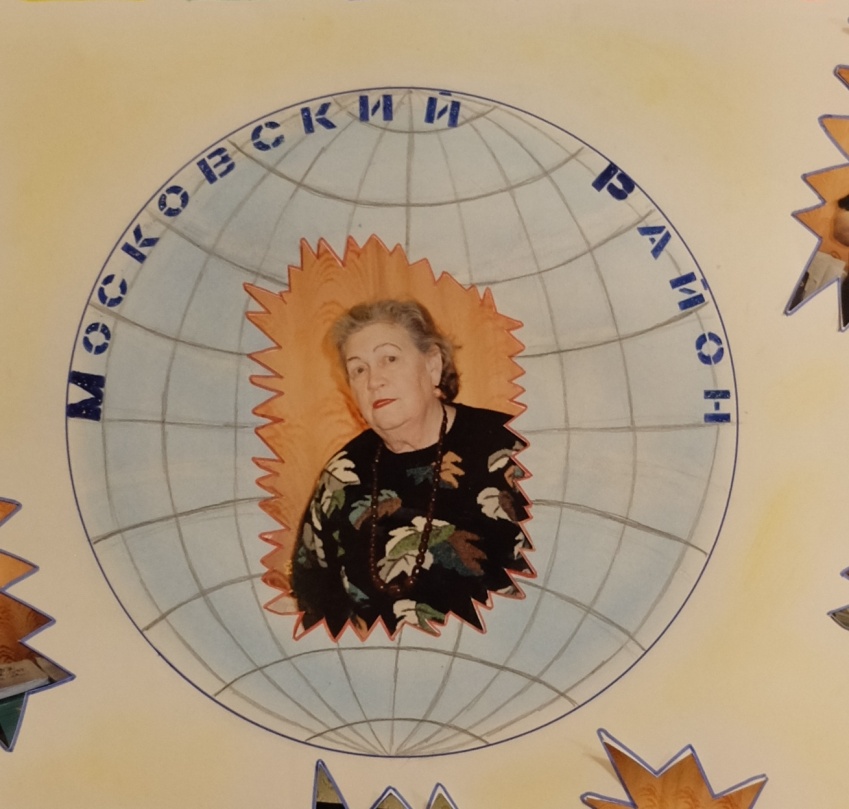 ПрошлоеНастоящееБудущее
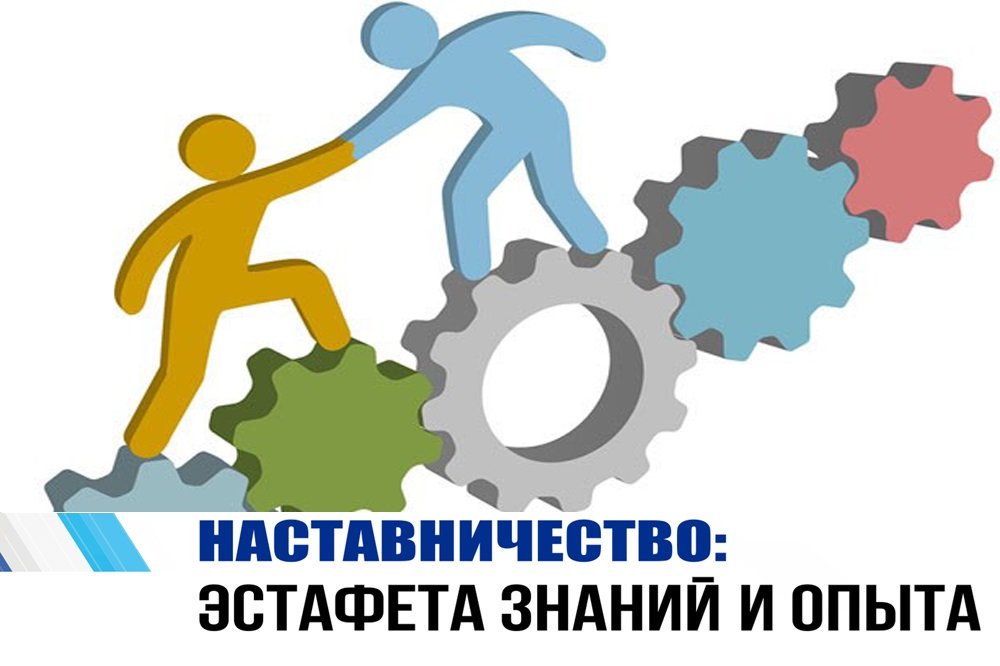 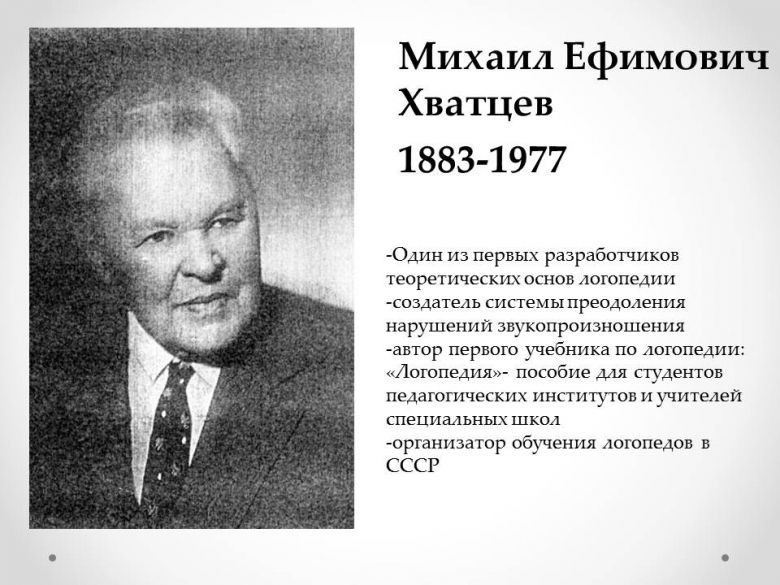 Цепочка наставников в МО, связь поколений (Владимирская Татьяна Евгеньевна – ГАДАСИНА ЛИЛИЯ ЯКОВЛЕВНА, Ивановская Ольга Геннадиевна – Хватцев Михаил Ефимович, основатель логопедических пунктов СПб).
ПрошлоеНастоящееБудущее: 
изменения, развитие при сохранении традиций
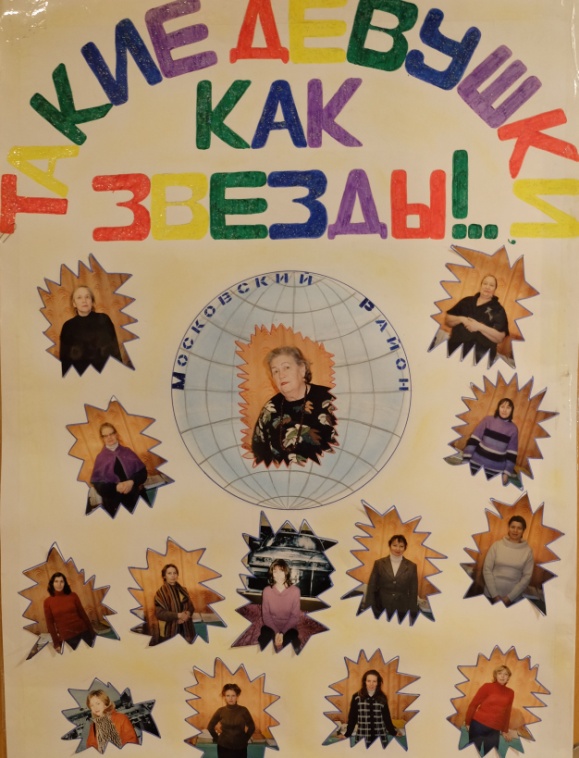 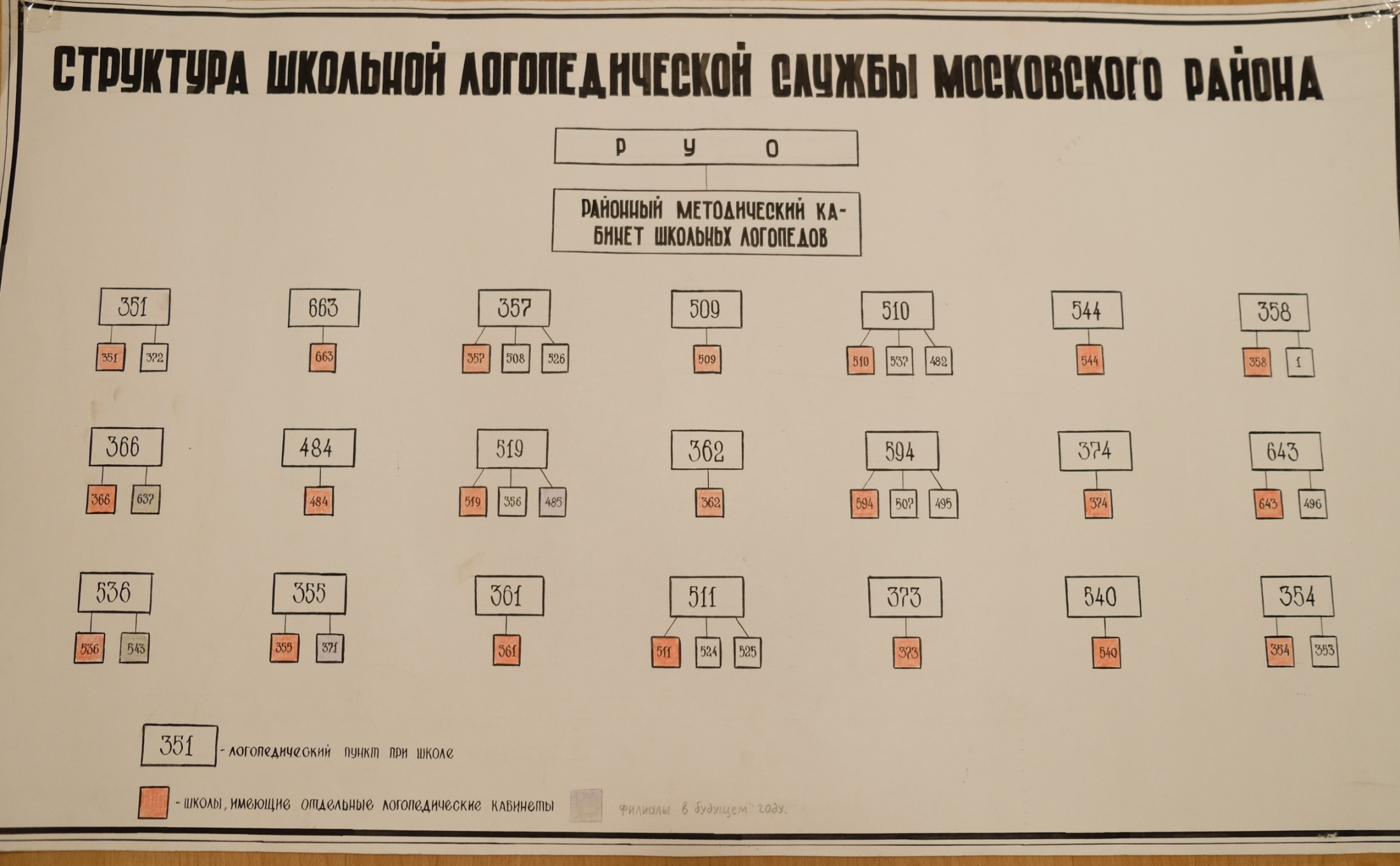 РМО учителей-логопедов Московского района
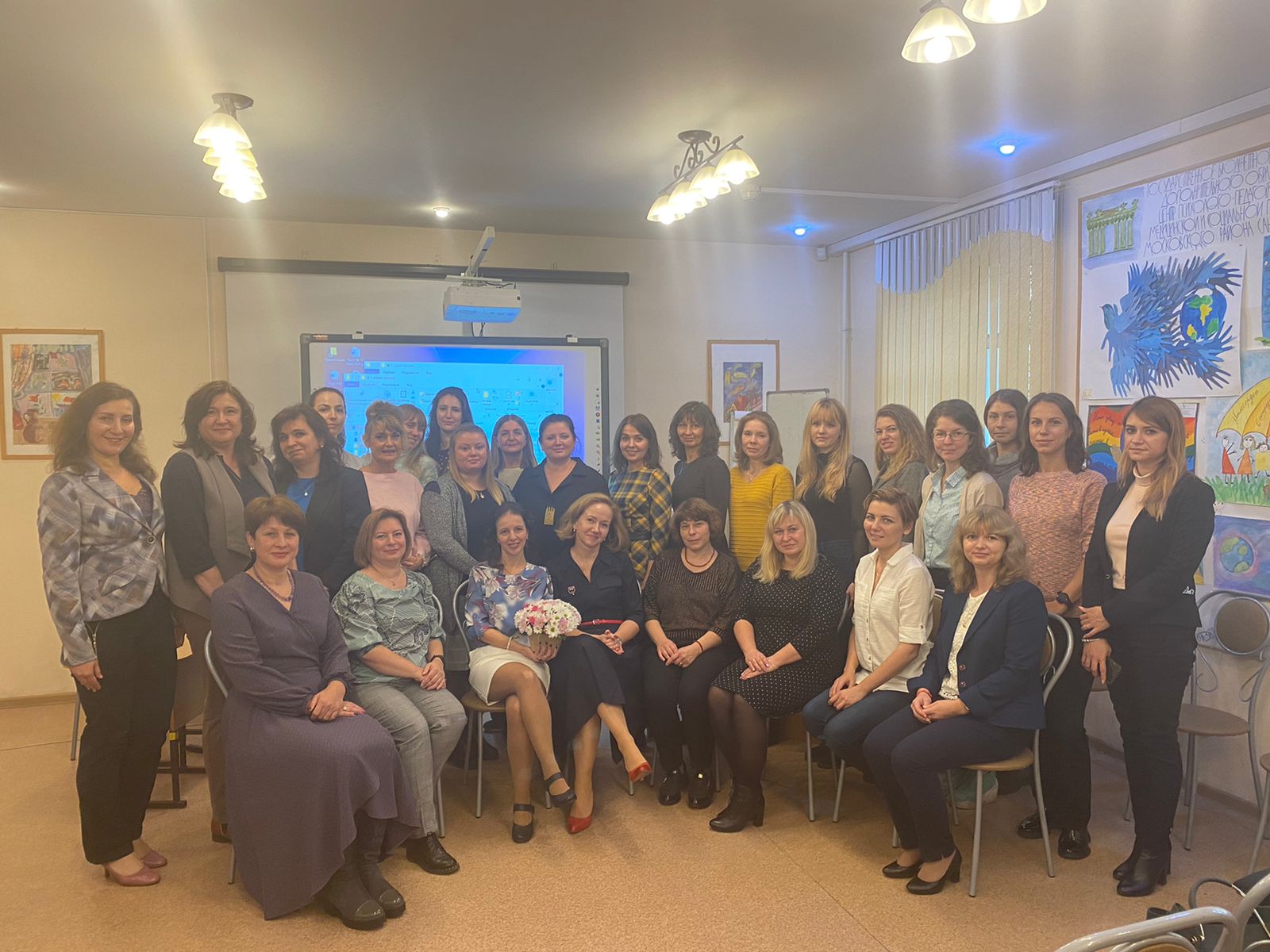 ГУМО учителей-логопедов СПб
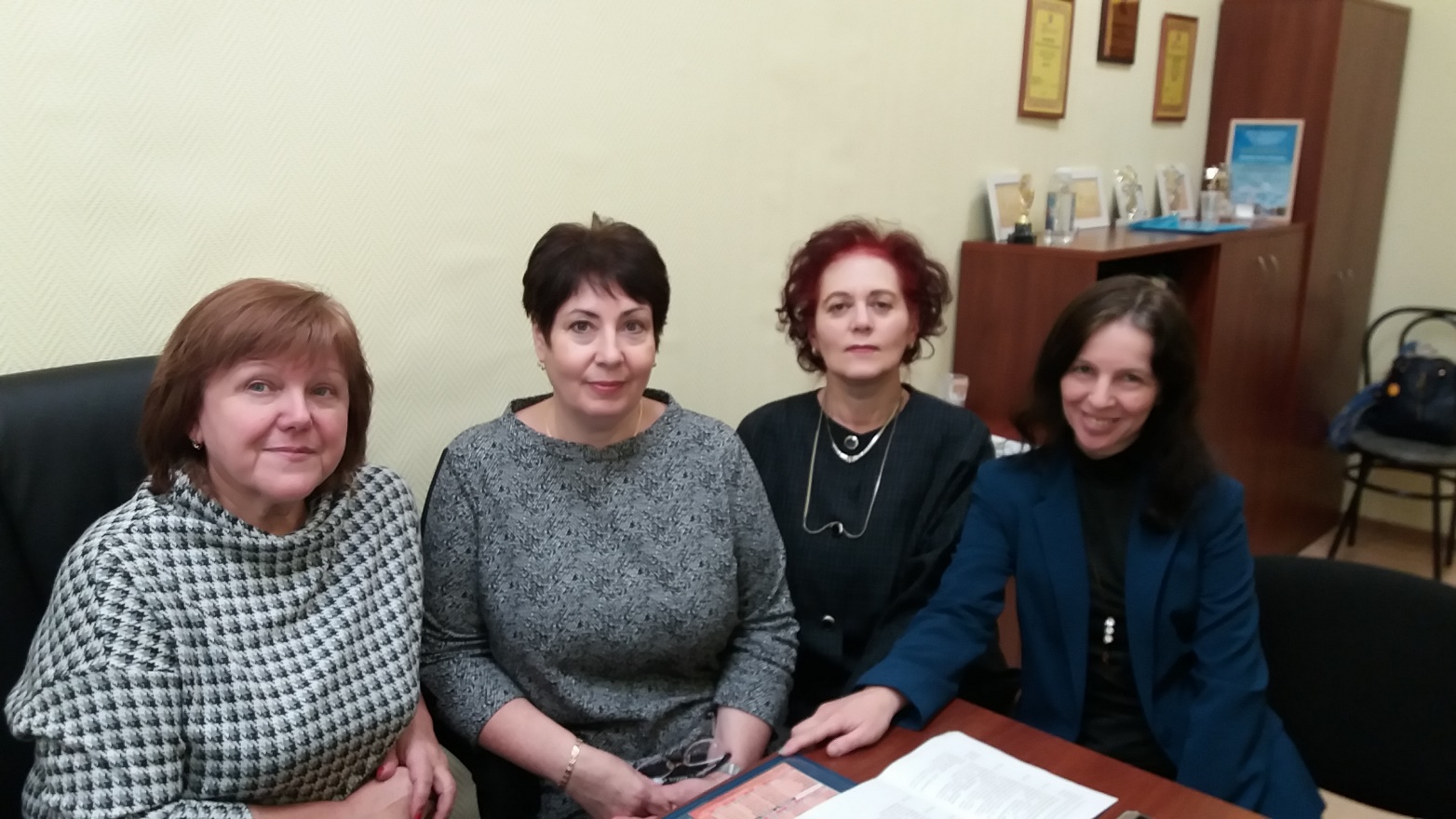 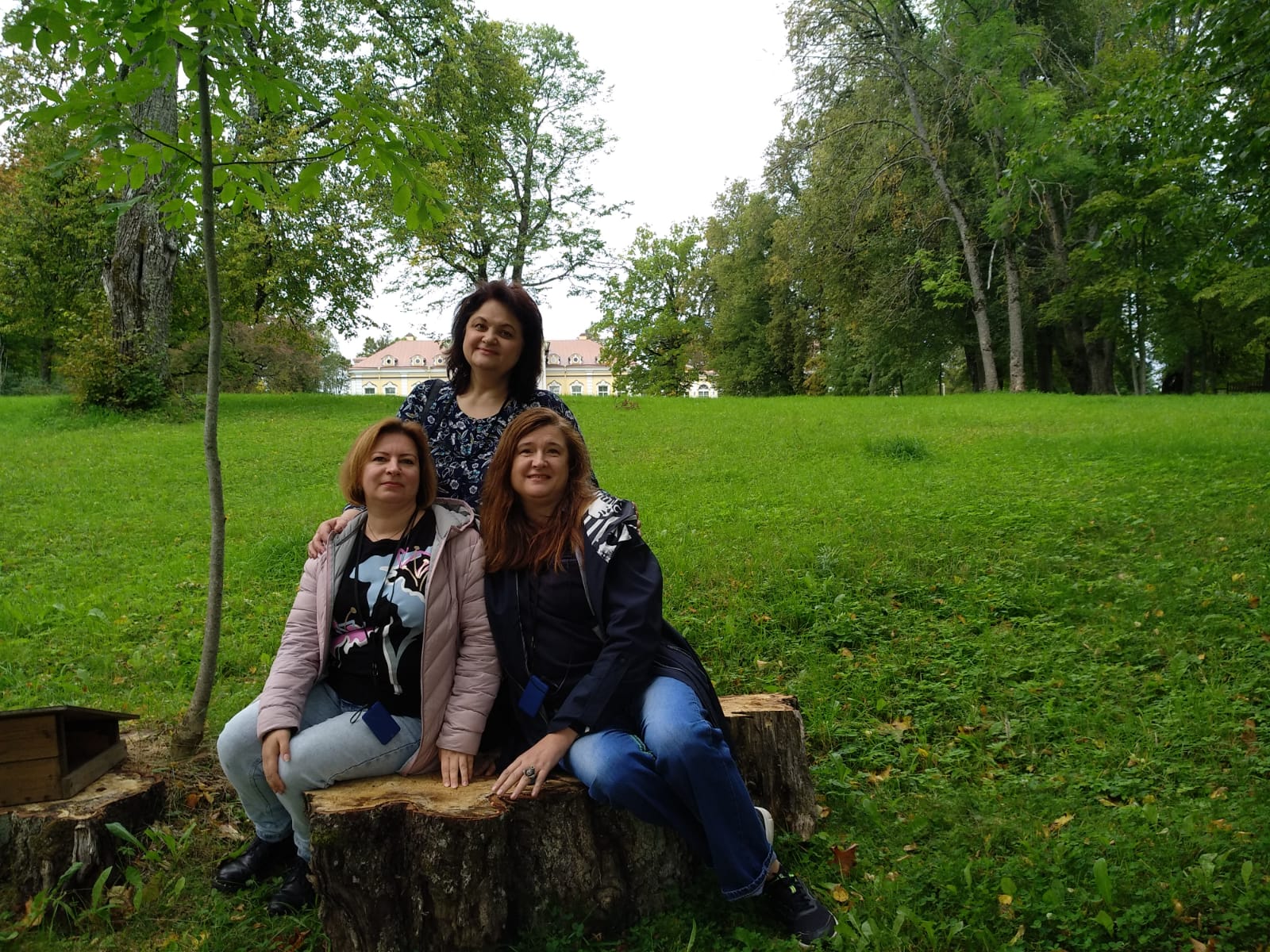 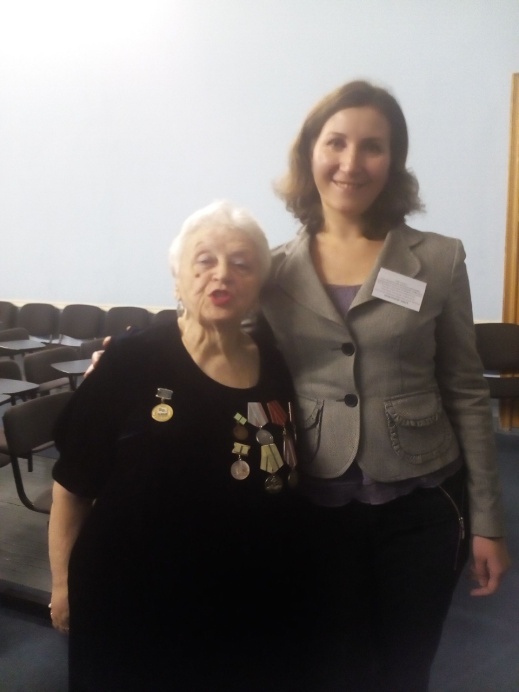 РМО и ГуМО. Наставники, ученики. История и Опыт профессии!
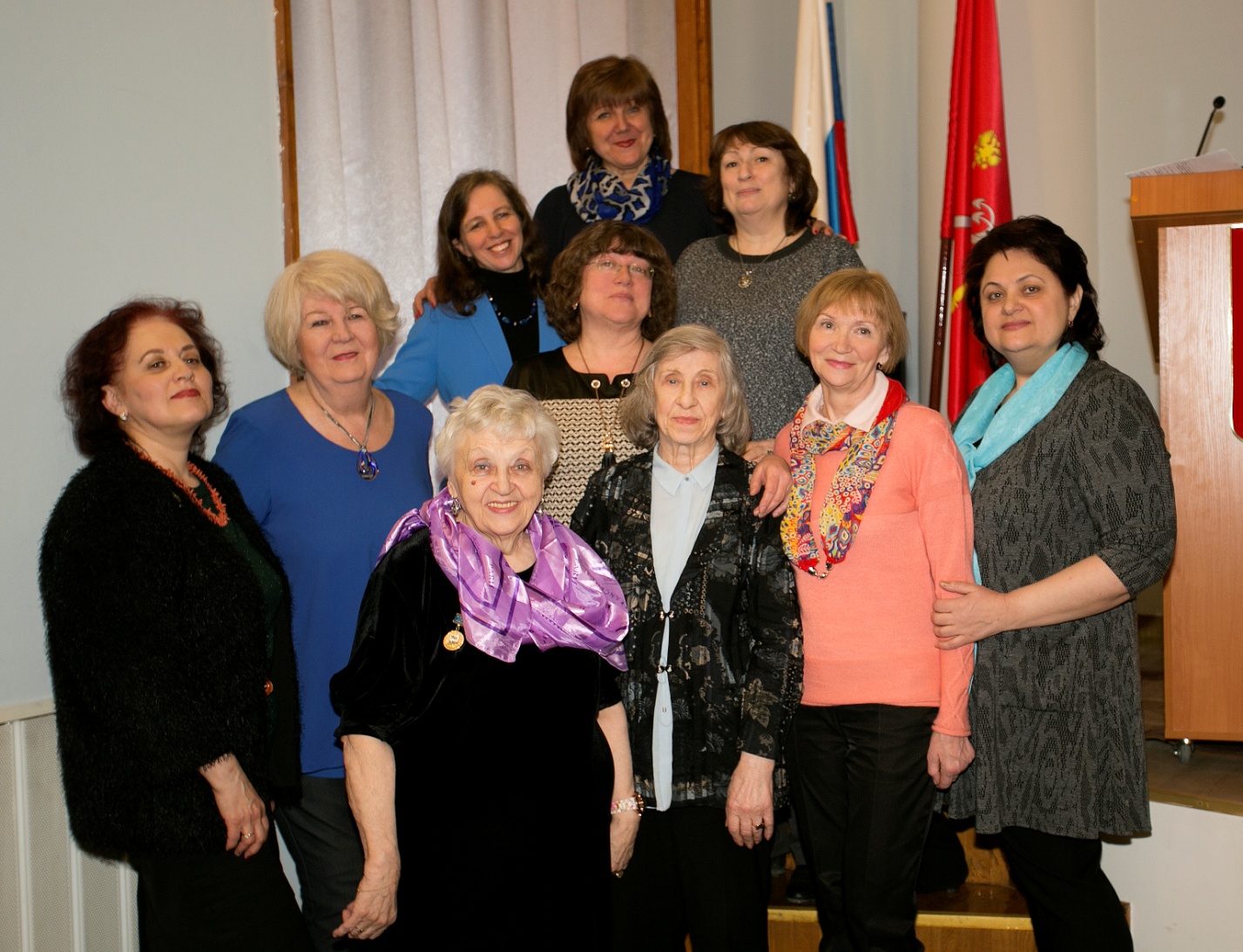 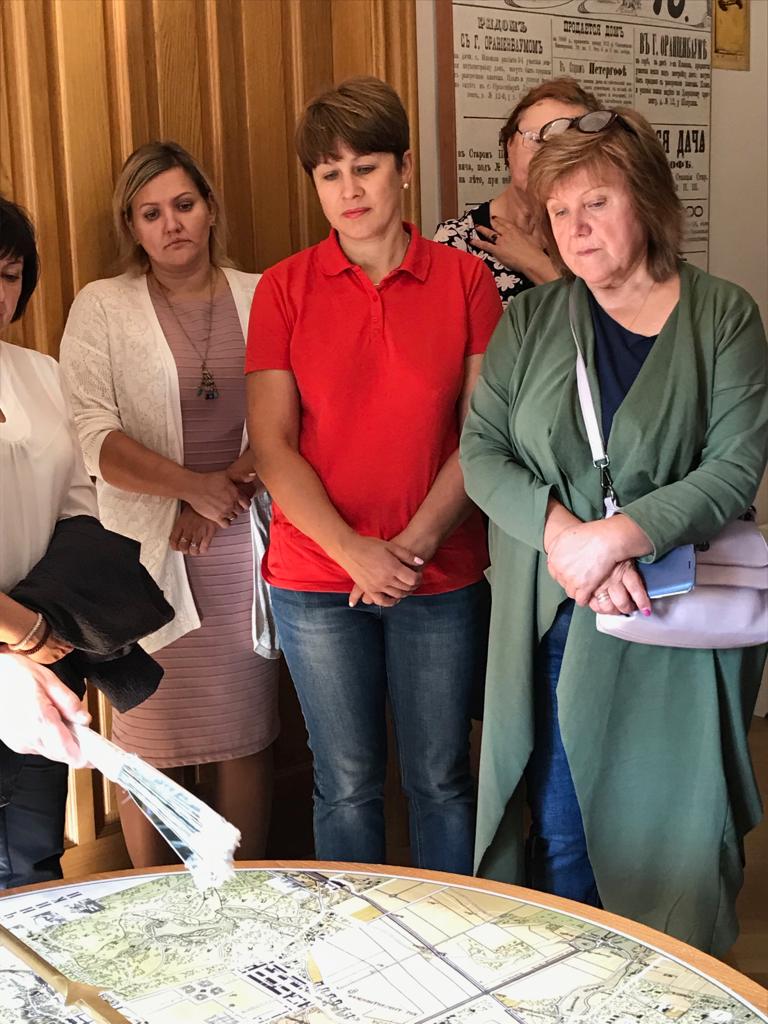 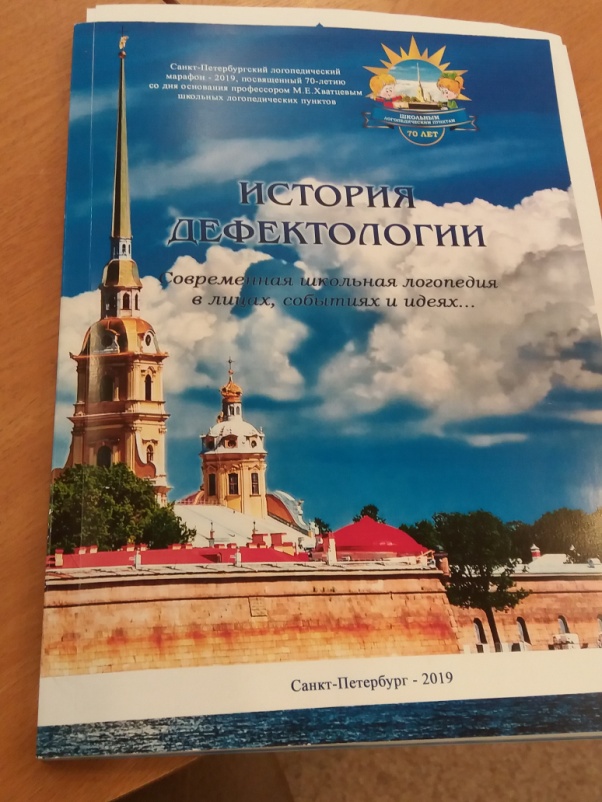 Профессиональный рост через городские  мероприятия
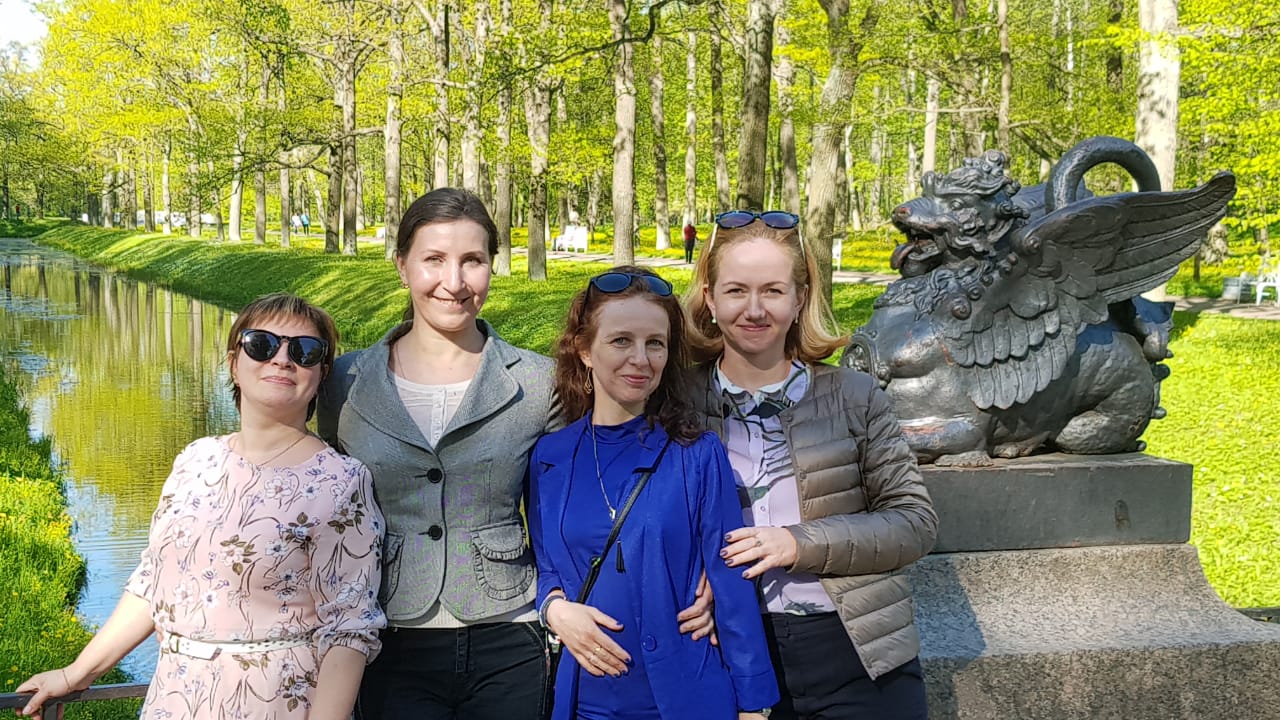 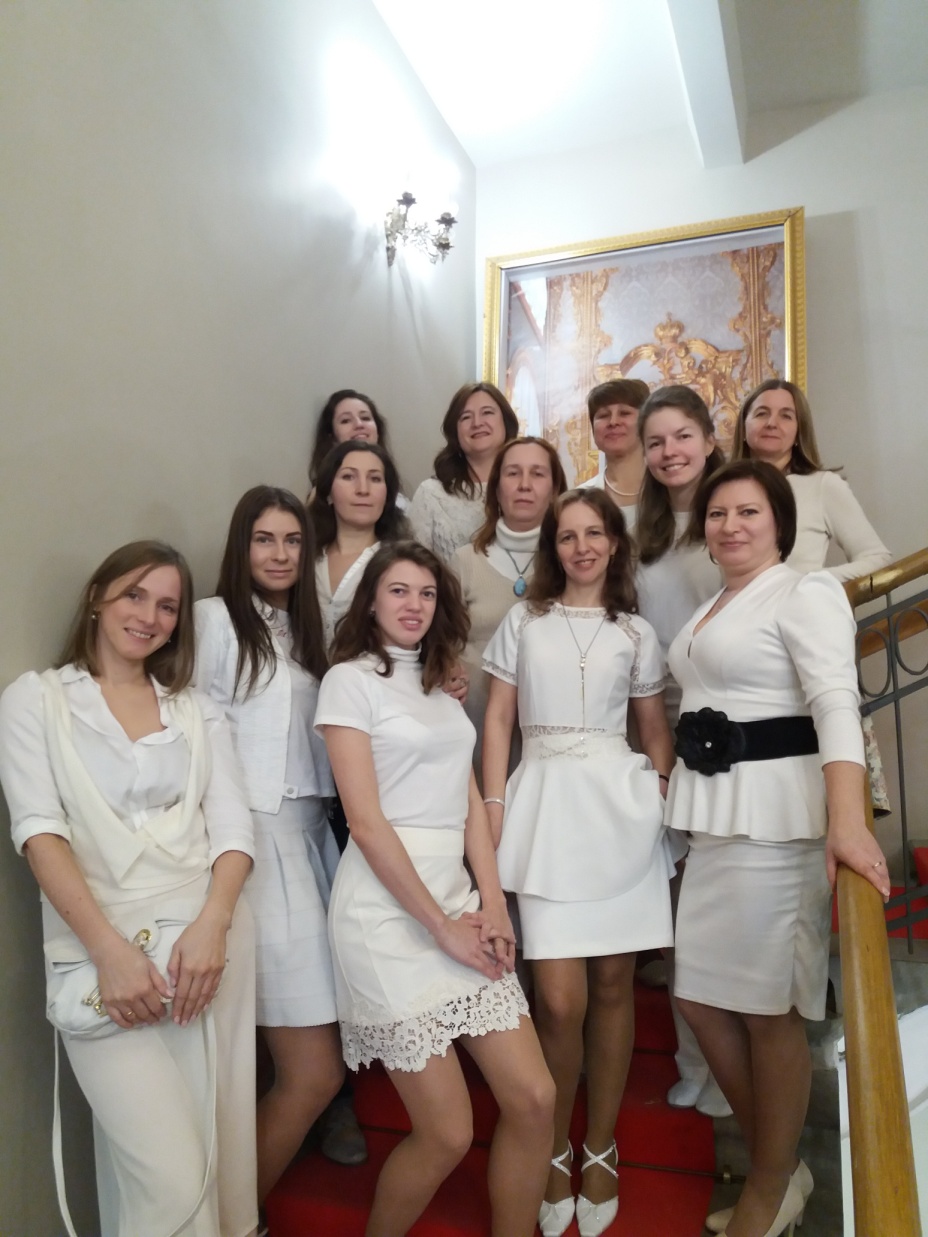 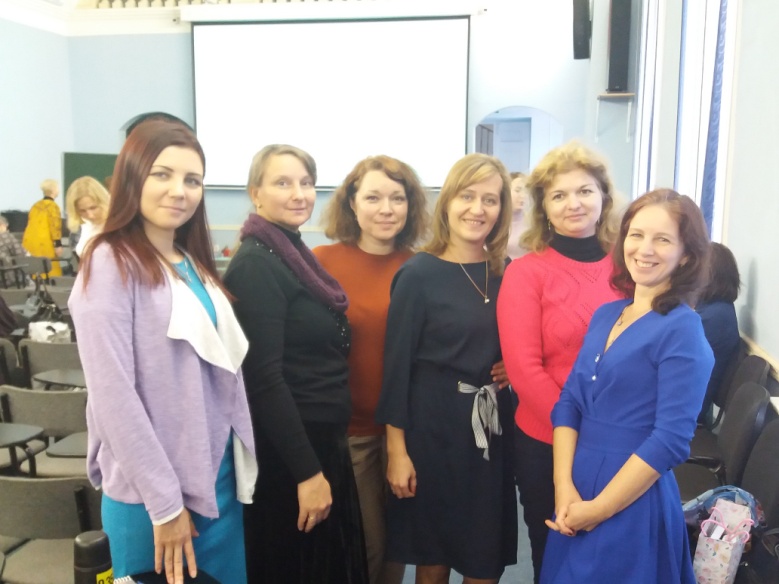 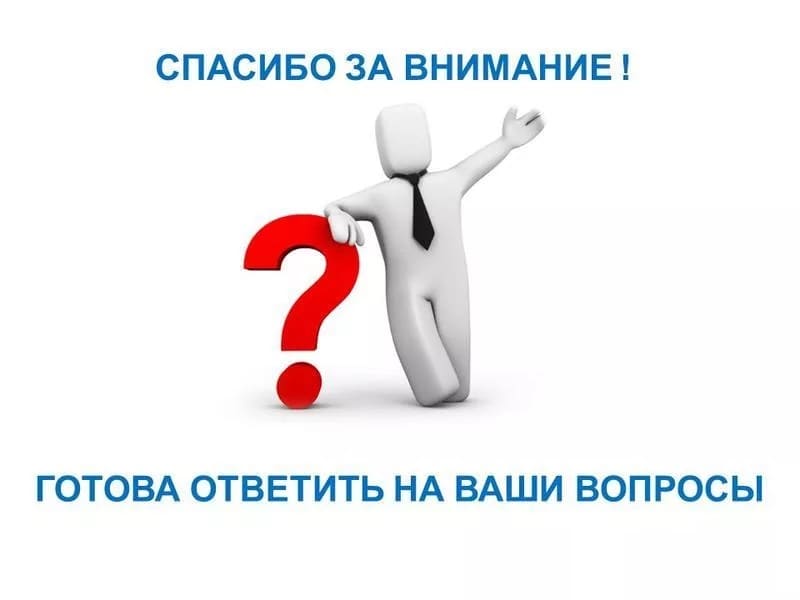 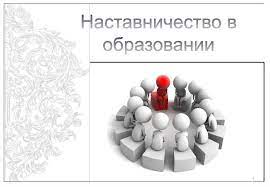 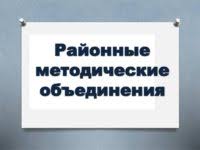 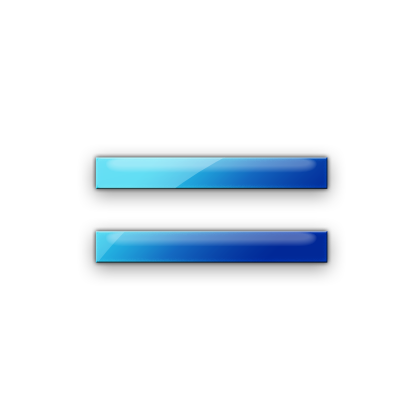